July 2024
2024-July-802-mixed-mode-Plenary-Session-av-training-Montreal
Date: YYYY-MM-DD
Authors:
Slide 1
Jon Rosdahl, Qualcomm
July 2024
Abstract
The 2024 July IEEE 802 Mixed-mode Plenary Session will provide for remote attendance to the Interim session.  This Training deck is to help with the discussion on what to expect when running a meeting in this fashion.
Webex has also changed its interface, and we will try to incorporate the new look in this training.A Training session is planned for May 12 (13:30 ET), 2024 to be held in Ballroom AB and online: 
		– Meeting number (access code): 2340 494 4202
		– Meeting password: training 
	 	– Meeting Link: https://ieeesa.webex.com/ieeesa/j.php?MTID=m7185a6357be89fcefe524cf9184c7f59
Slide 2
Jon Rosdahl, Qualcomm
July 2024
Summary of Key Points
Meetings are to be run as an in-person meeting.
Local time zone schedule for meetings
Local participants attend as an in-person meeting
Remote access is provided to remote participants to view/present/interact similarly to on-line meetings (best effort)
In-person participants are admonished (stronger than encouraged) to stay OFF the Audio interface from the Webex/zoom/teams/conference tool of your choice –
Presentation/room computer is logged into conference tool (ideally from a volunteer-supplied PC), and  the web-conferencing tool is presenting what is being presented by the local projector.
A chair, vice-chair, or designate, is logged into the conference tool and monitoring the queue (based on experience this is probably a second room log in, since monitoring the queue doesn’t work well when presenting) – this person manages the online queue for the chair to integrate with the floor queue.  Fairness for local and remote attendees is responsibility of the officer.
Audio comes from a floor mic or the chair/dias mic which is mixed into room speakers and outgoing sound by the sound board is then connected to the local computer that shares to the remote conference tool. 
Working groups need to decide voting rules, etc. for subgroups (some use different rules for electronic meetings than in person)
Slide 3
Jon Rosdahl, Qualcomm
July 2024
Mixed Mode Meeting requirements - (1)
1. Local room requirements:
Hear local participants 
	(the number of microphones required is determined by the size of room).
See Local presentations 
(projection of a central laptop or chair’s laptop for local presentation on local screen).
Local Queue management is facilitated by lining up to or passing a microphone.
Hear remote participants 
	(audio from remote should seamlessly be injected in the local room.)
Remote Queue management to be integrated with local participants queueing 
	(Chair may need a VP to watch and manage fair queue access)
Remote presentations need to be presented in Local room. 
	(central laptop or chair’s laptop to project remote shared screen).
Provide local audio and screen presentation to remote participants 
	(WebEx, Zoom, Teams, or other proprietary conferencing program)
Slide 4
Jon Rosdahl, Qualcomm
July 2024
Mixed Mode Meeting requirements- (2)
2. Remote access requirements:
Hear local participants 
	(Local participants need to speak into microphone to ensure injected into remote system)
Speak - Need to be able to speak to the Local and remote participants
	(Remote Audio is shared on conference system and locally.)
Request remote queue  
	(Need to indicate desire to speak and respond when called on as appropriate) 
	(This can be done by electronic hand raise or indicate in chat window).
See Local or Remote presentations 
	(projection of central laptop or chair’s laptop into remote access tool).
Present - Need to be able to have a remote presenter 
	(this can be done by the central laptop or chair’s laptop or sharing of remote screen).
Slide 5
Jon Rosdahl, Qualcomm
July 2024
Mixed Mode Meeting requirements - (3)
3. General requirements
Local room to have sound mixer to integrate local and remote audio
Local room to have a method of sharing remote info to local screen
No requirement for local participants to login to "see" remote information.
Explicitly preclude local participants from connecting audio to prevent audio feedback loop.
Hardware connection expectations:
4 Connections at head table to controlling laptop
Power
Ethernet (Wi-Fi alternative)
HDMI to local projector
USB cable from Scarlett Audio Interface
2 XLR cables for Audio in/out to local Sound mixer board.
Slide 6
Jon Rosdahl, Qualcomm
July 2024
Draft Room Resource Allocation
Big meetings
(≥ 100, e.g., WG plenaries)
Medium meetings
(35-100, e.g., Task Forces)
Smaller meetings
(30 or less)
U-shaped/boardroom setup
1 projector & screen
2 Wireless microphone
Sound system 
	(speakers, sound board, etc.)
Ethernet/HDMI/USB
Scarlett Audio Interface
Head table (5) Schoolroom 
1 projector & screen
2 tables mics
1 or 2 floor mics
Sound system
	(speakers, sound board, etc.)
Ethernet/HDMI/USB
Scarlett Audio Interface
Head table (3) Schoolroom 
1 projector & screen
1 table mic
1 floor mic
Sound system 
	(speakers, sound board, etc.)
Ethernet/HDMI/USB
Scarlett Audio Interface
Slide 7
Jon Rosdahl, Qualcomm
July 2024
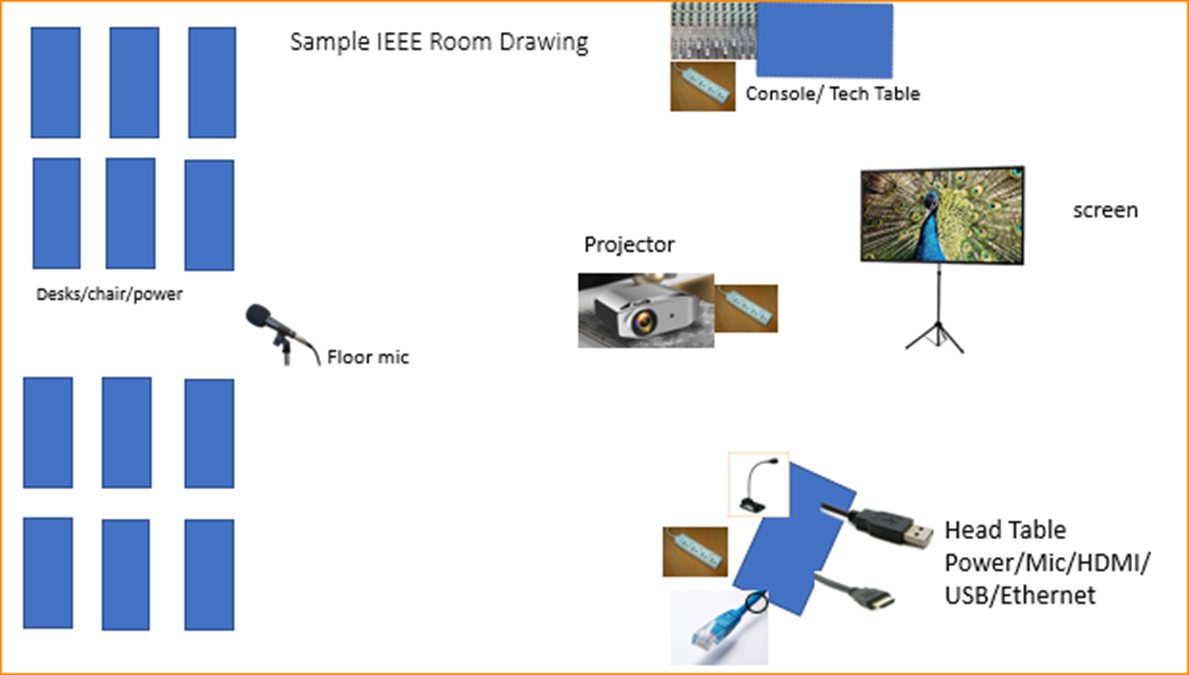 Scarlett
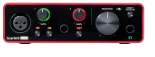 Slide 8
Jon Rosdahl, Qualcomm
[Speaker Notes: This Photo by Unknown Author is licensed under CC BY-NC
This Photo by Unknown Author is licensed under CC BY-SA-NC
This Photo by Unknown Author is licensed under CC BY-SA]
July 2024
Focusrite Scarlett Solo – Audio Interface
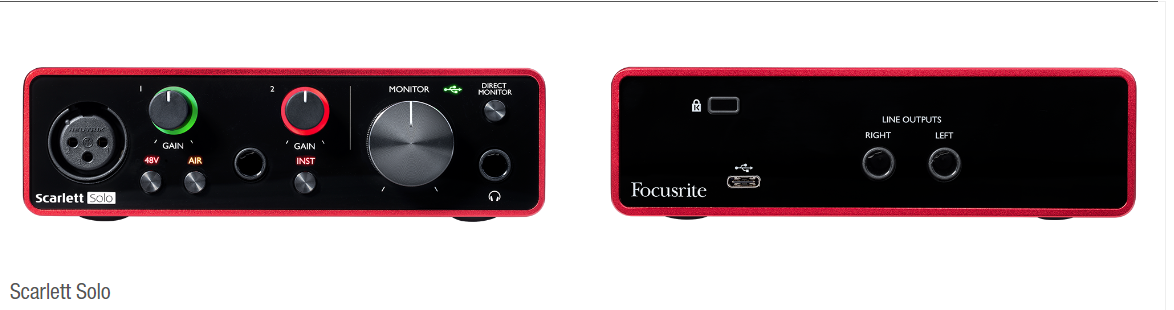 Slide 9
Jon Rosdahl, Qualcomm
May 2024
Suggested Best Practices
One central laptop/computer per meeting connects at head table.
Local speakers queue/speak only at a microphone when called on.
Remote speakers request to speak via chat window and only speak when called on.
Presenters share the presentation via conferencing tool or have chair (central laptop) present for them.
Local attendees when logged into WebEx SHALL NOT connect Audio.
When Starting a meeting the host should do the following:
Select “Meeting” -> “Meeting Options” -> [Disable] “Allow Participant to turn on Video”
Select “Participant” -> [Enable] “Mute on Entry”.
For those Remote Attendees connecting to Webex, Configure Webex Audio to use “Music Mode”.
Treat All Microphones as hot and live – Conversations in a room may be heard online.
Slide 10
Jon Rosdahl, Qualcomm
July 2024
Webex Helps
Cisco has setup a website with lots of information: 
https://help.webex.com/en-us 

Slido-Webex Integration tutorial: 
https://blog.slido.com/introducing-slido-in-webex/ 

Please Note: Your mileage may vary, Batteries not included, This is my experience.
Slide 11
Jon Rosdahl, Qualcomm
July 2024
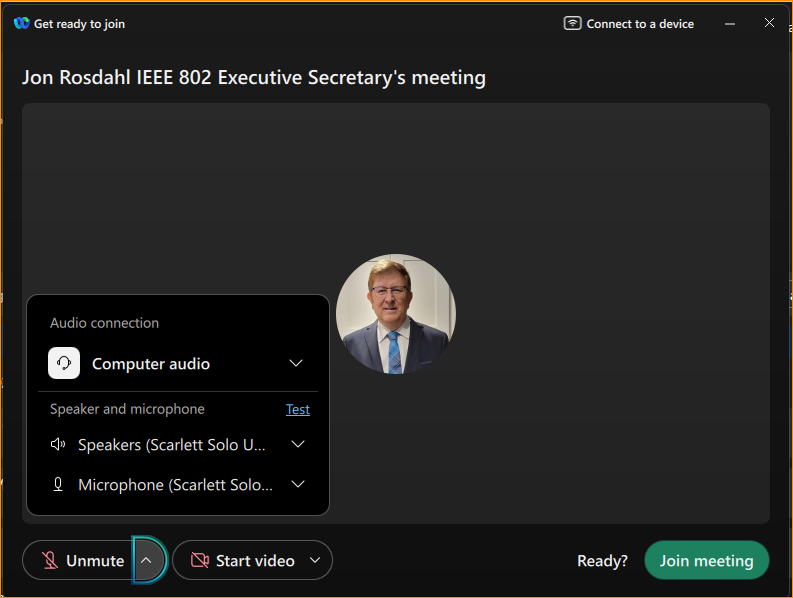 When starting WebEx, make sure you can see that it is the account you expect, and that the “Scarlet Solo” is the speaker and microphone selected.
Slide 12
Jon Rosdahl, Qualcomm
July 2024
On the bottom, you will see 3 dots just below “more options.
Slide 13
Jon Rosdahl, Qualcomm
July 2024
Select Meeting options
Slide 14
Jon Rosdahl, Qualcomm
July 2024
Make sure that “Start Video” and “Entry and exit tone” are not checked.
Make sure Start Slido is checked.
Slide 15
Jon Rosdahl, Qualcomm
July 2024
Select the “AI Assistant” and change Content Availability after the meeting – 
Select “Don’t save summary and transcript”.
Slide 16
Jon Rosdahl, Qualcomm
July 2024
On the bottom far right, you will see 3 dots. Select Slido
Slide 17
Jon Rosdahl, Qualcomm
July 2024
On the bottom, you will see 3 dots just below “more options.
Slide 18
Jon Rosdahl, Qualcomm
July 2024
When you are finished with WebEx Desktop, remember that exiting WebEx will leave you setup as that user when your return.  You must Sign Out of you are wanting to change the account (User) that you are logging in as next time.
Slide 19
Jon Rosdahl, Qualcomm
July 2024
References
Slide 20
Jon Rosdahl, Qualcomm
July 2024
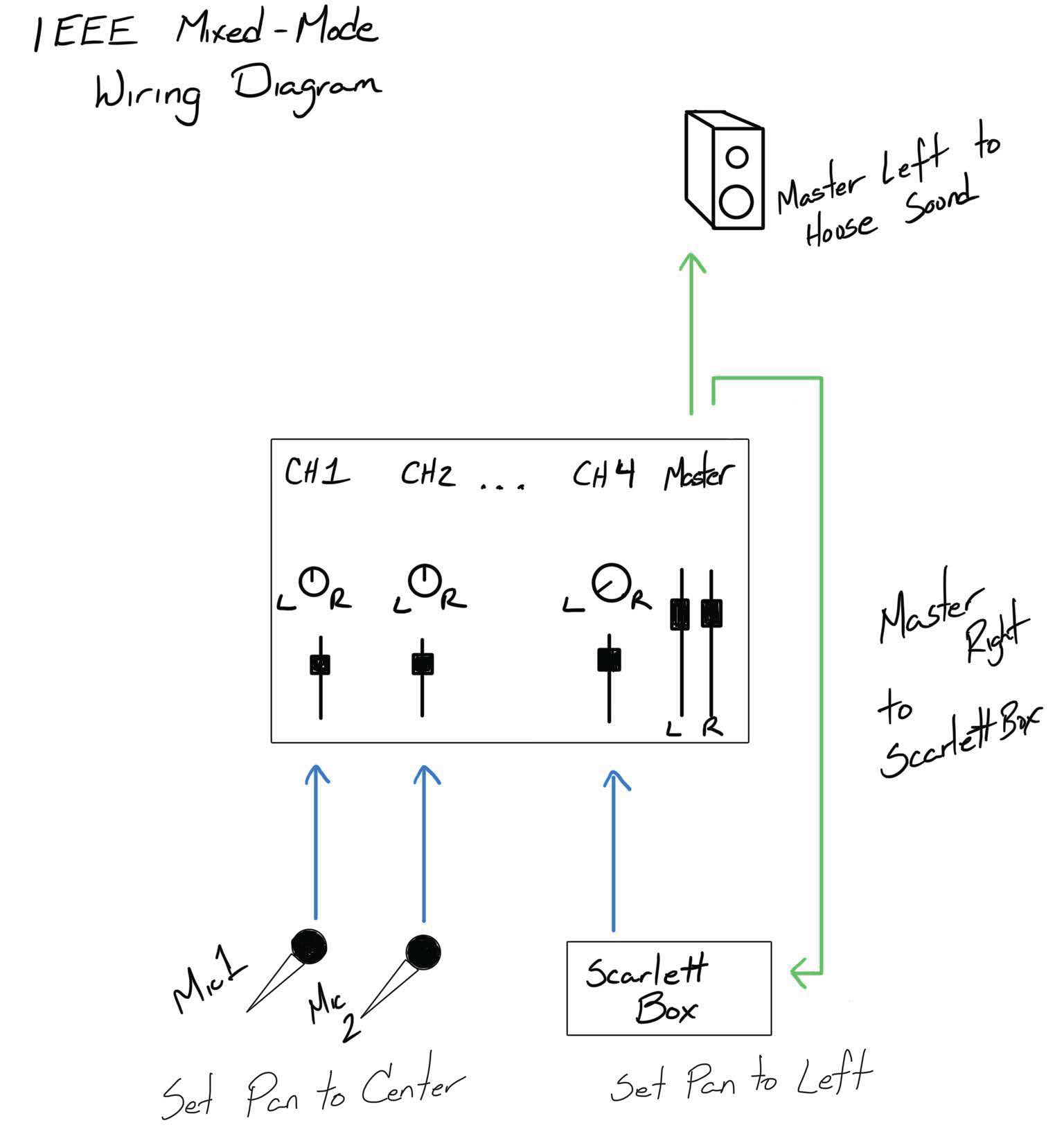 This wiring diagram is provided to assist the AV Engineer at the venue.  

Attendees should not adjust the sound mixing panel settings.
Slide 21
Jon Rosdahl, Qualcomm